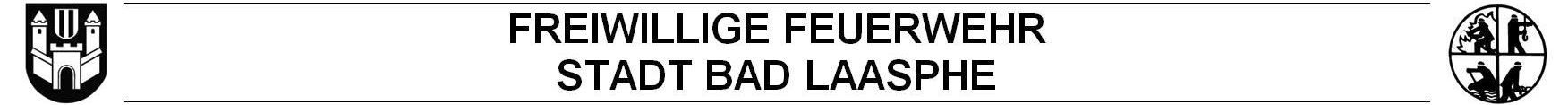 Überblick Veranstaltungsorte Leistungsnachweis 2015 / Wegbeschreibungen
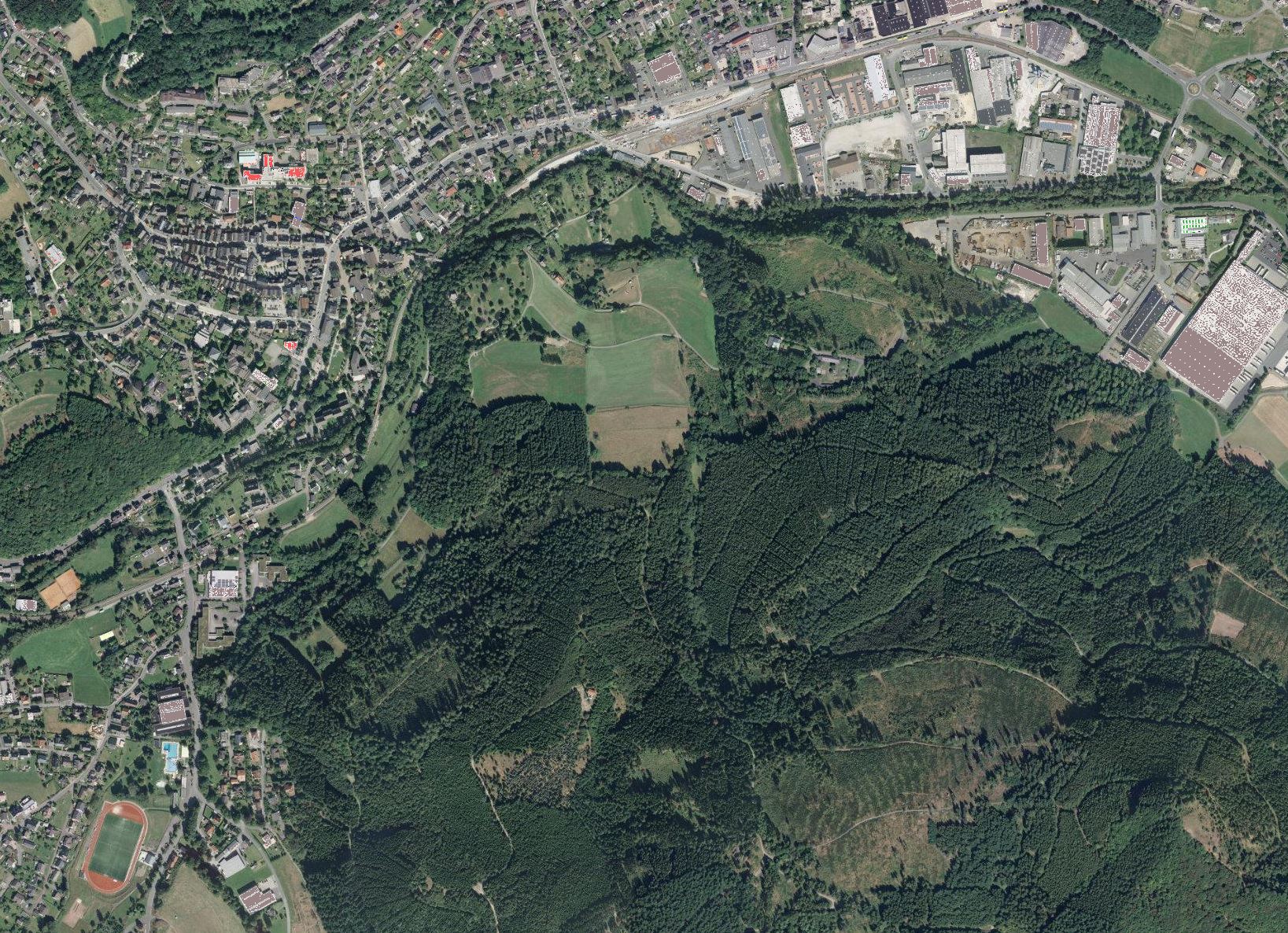 Abfahrt Richtung Hauptschule
Anfahrt
Hessen / A45
1. Ludwig Koch Center

- Anmeldung
- Praktischer Teil
- Fragen
Anfahrt
Siegquelle / B62 / BLB
Wegbeschreibungen:

Aus Richtung Siegquelle / B62 / Bad Berleburg kommend:

Auf „Lahnstraße“ nach Südosten Richtung Marburg fahrend, komplett durch Bad Laasphe 
Im Kreisverkehr Kreuzung Bad Laasphe / Puderbach die erste Ausfahrt „Industriestraße“ nehmen
220m - rechts abbiegen auf „In der Stockwiese“
150m - rechts abbiegen auf „In der Aue
180m - nach links abbiegen, um auf „In der Aue“ zu bleiben
Im Bereitstellungsraum einsortieren

Aus Richtung Hessen / A45 kommend:

Auf Marburger Straße nach Nordwesten fahrend 
Im Kreisverkehr Kreuzung Bad Laasphe / Puderbach die dritte Ausfahrt „Industriestraße“ nehmen
220m - rechts abbiegen auf „In der Stockwiese“
150m - rechts abbiegen auf „In der Aue
180m - nach links abbiegen, um auf „In der Aue“ zu bleiben
Im Bereitstellungsraum einsortieren


Ludwig Koch Center – Hauptschule Bad Laasphe:

Gelände des praktischen Teils verlassen und rechts auf „In der Aue“ abbiegen
50m - rechts abbiegen auf „In der Stockwiese“
650m - im Kreisverkehr die dritte Ausfahrt „Bahnhofstraße / B62“ nehmen
1,1km - links abbiegen auf „Gennernbach“
3. ehemalige Hauptschule

- Erste Hilfe
- Knoten und Stiche
- Verpflegung / Abschluss
2. Sportplatz / Wabachpark

- Staffellauf
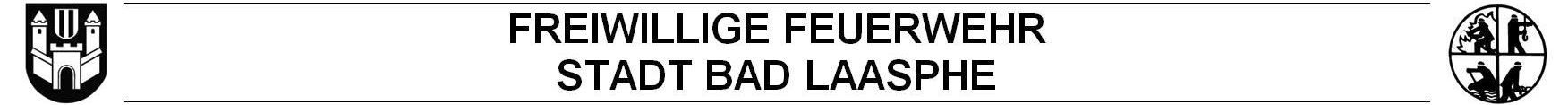 1. Anmeldung / Fragen / Praktischer Teil (Ludwig Koch Center)
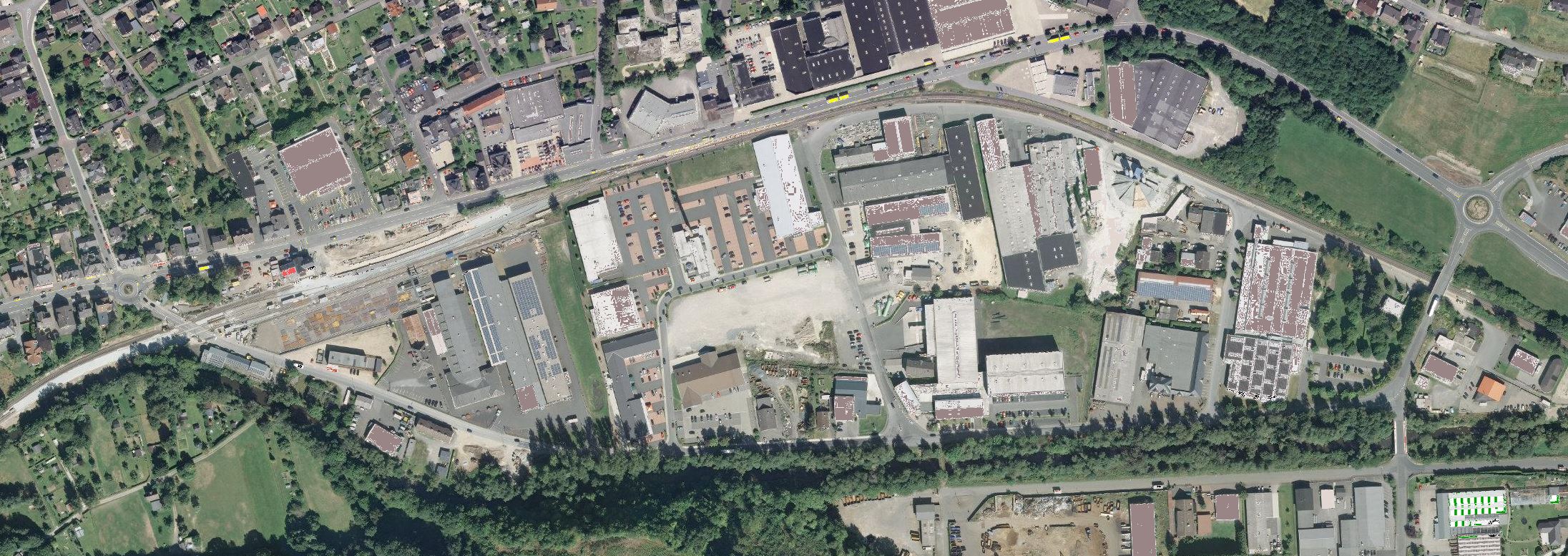 Bereitstellungs-raum
EDEKA
Raiffeisen
Westmarkt
LIDL
Bahnhof
Zufahrt Bereitstellungs-raum
Praktischer Teil
Wettkampfbahnen
Anfahrt
Hessen / A45
Anfahrt
Siegquelle / B62 / BLB
EJOT
Wittgensteiner
Möbelhaus
EJOT
EJOT
ALDI
Abfahrt
Richtung Hauptschule
- Anmeldung
- Fragen
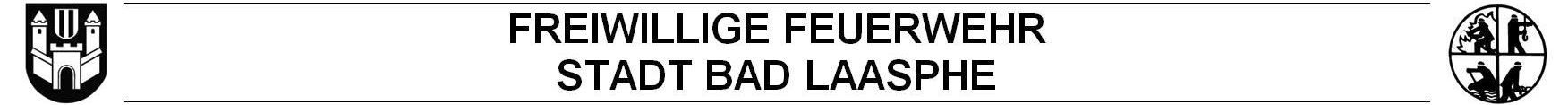 2. Staffellauf (Sportplatz, Wabachpark)
3. Erste Hilfe / Knoten und Stiche / Abschluss (ehemalige Hauptschule)
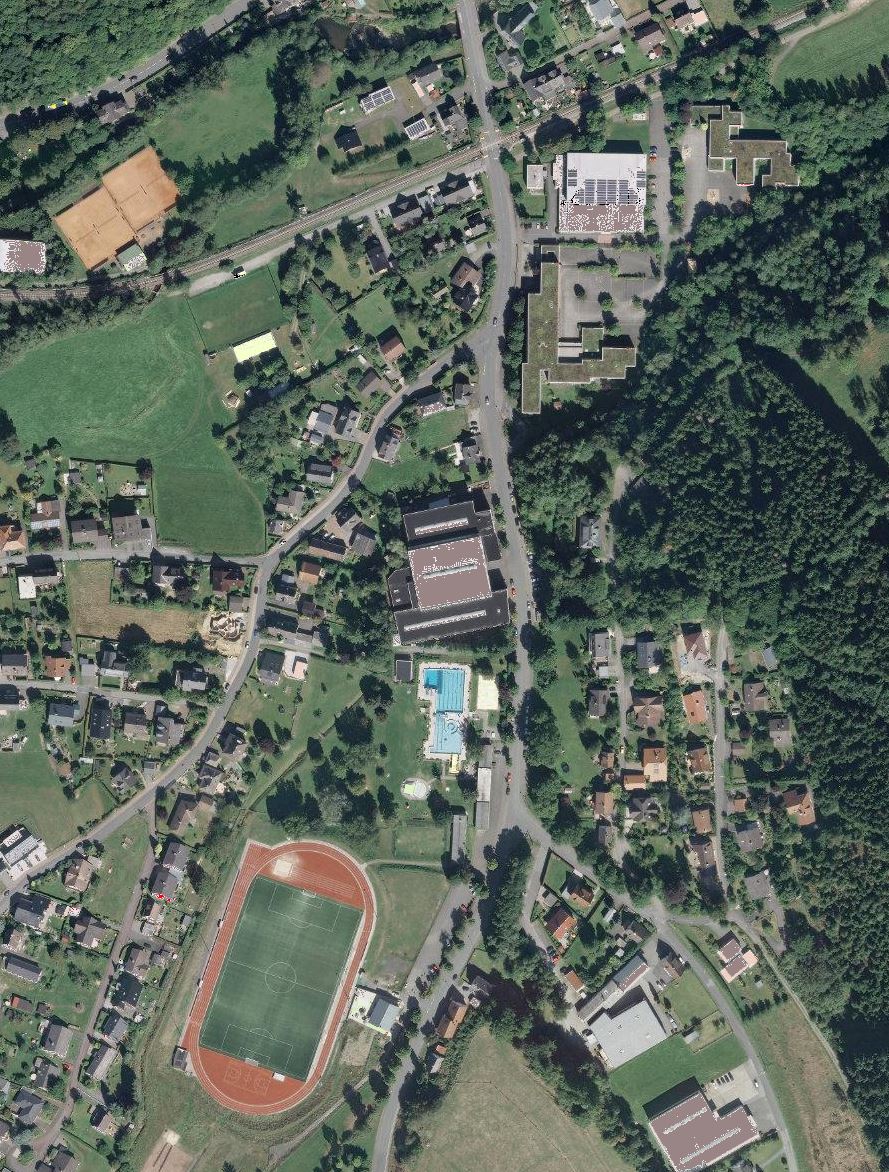 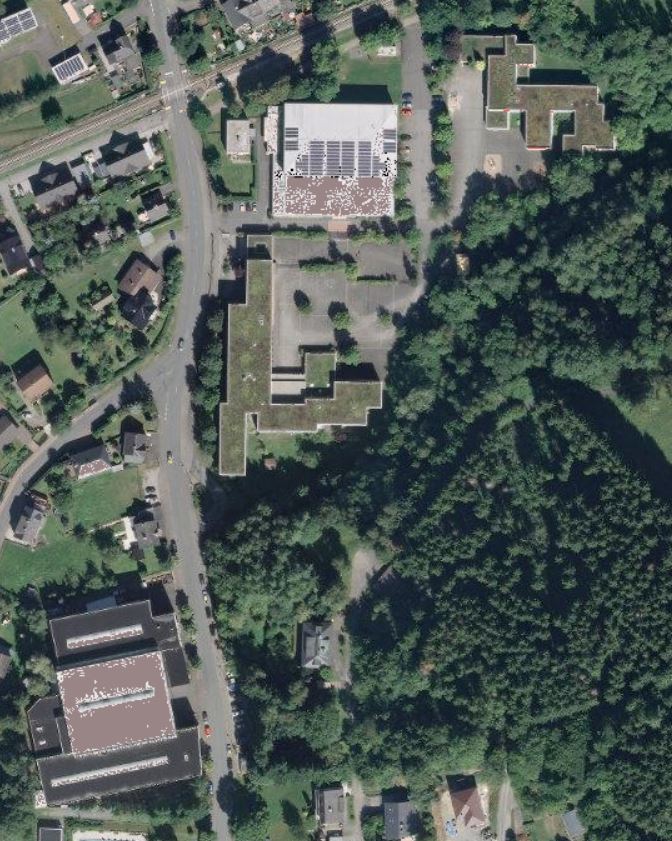 Anfahrt über Straße
Gennernbach
Parkplätze
Turn-
halle
Turnhalle
Hauptschule
Fußweg Richtung
Sportplatz, Wabachpark
(3 min.)
Hauptschule
- Erste Hilfe
- Knoten und Stiche
- Verpflegung / Abschluss
Parkplätze
Wendehammer
Fußweg Richtung
Sportplatz / Wabachpark
(3 min.)
- Staffellauf